DATA 200Computational Programmingfor AnalyticsFebruary 15 Class Meeting
Department of Applied Data ScienceSan Jose State UniversitySpring 2024Instructor: Ron Mak
www.cs.sjsu.edu/~mak
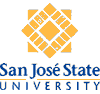 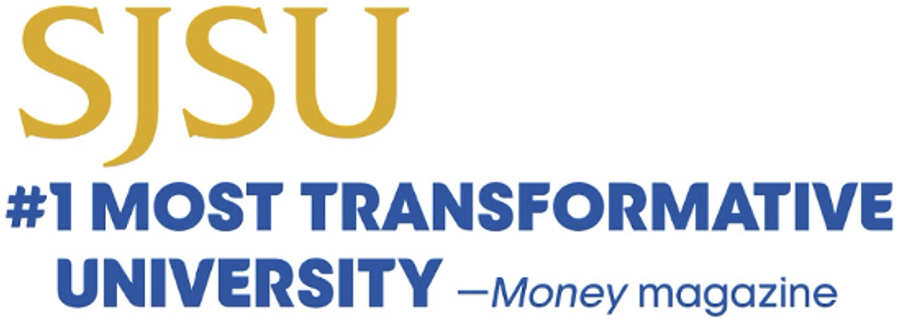 This Evening
Go over Assignment #2
Functions
Quiz

Break

Program development example: Number Translator
Assignment #3: Watering plans
2
Number Translator
Problem: Input an integer value from the user from 1 to 999,999,999 inclusive and translate the value to words.
Create Jupyter notebook NumberTranslator.ipynb.

First, let’s look at some sample translations and see if we can detect any patterns that we can exploit to simplify the problem.
3
Number Translator, cont’d
Number to translate? 1 
one 

Number to translate? 12 
twelve 

Number to translate? 23 
twenty-three 

Number to translate? 123 
one hundred twenty-three 

Number to translate? 1_123 
one thousand one hundred twenty-three 

Number to translate? 12_123 
twelve thousand one hundred twenty-three 

Number to translate? 123_123 
one hundred twenty-three thousand one hundred twenty-three
4
Number Translator, cont’d
Number to translate? 1_123_123 
one million one hundred twenty-three thousand one hundred twenty-three 
Number to translate? 12_123_123 
twelve million one hundred twenty-three thousand one hundred twenty-three 
Number to translate? 123_123_123 
one hundred twenty-three million one hundred twenty-three thousand one hundred twenty-three
5
Number Translator, cont’d
Number to translate? 999_999_999 
nine hundred ninety-nine million nine hundred ninety-nine thousand nine hundred ninety-nine
What’s our vocabulary?
ones words: “one”, “two”, “three” ... “nine”
teens words: “eleven”, “twelve”, “thirteen”, ...  “nineteen”
tens words: “ten”, “twenty”, ”thirty”, ... “ninety”
big words: “hundred”, “thousand”, and “million”
6
Number Translator, cont’d
Number to translate? 123 
one hundred twenty-three 

Number to translate? 123_123 
one hundred twenty-three thousand one hundred twenty-three 

Number to translate? 123_123_123 
one hundred twenty-three million one hundred twenty-three thousand one hundred twenty-three
It appears that we only need to know how to translate three-digit numbers like 123.
For larger numbers, simply insert the words thousand and million in the right places.
So let’s first write a function that breaks up a large number into three “triplets”.
Example: 123,456,789   123   456   and   789
7
Number Translator, cont’d
Example: From the large number n = 123,456,789 how do we extract the first triplet 123 representing millions?
123_456_789//1_000_000  123
Therefore: millions = n//1_000_000

How do we extract the second triplet 456 representing thousands?
123_456_789%1_000_000  456_789 (remainder)
456_789//1000  456
Therefore: remainder = n%1_000_000                  thousands = remainder//1000

How do we extract the third triplet 789 representing hundreds?
456_789%100  789
Therefore: hundreds = remainder%100
8
Number Translator, cont’d
First step: Write a function break_up_number() that breaks up a number into three triplets and returns the three triplets.
9
Number Translator, cont’d
How do we translate a triplet like 456?
The last digit 6 requires the ones word ”six”.
The middle digit 5 requires the tens word “fifty”.
However, if the last two digits are 11 though 19, as in the triplet 415, they require a teens word like “fifteen”.
The first digit is simply a ones word followed by the big word “hundred”, like “four hundred”.
Therefore, we only need to know how to translate a pair of digits!
10
Number Translator, cont’d
Second step: Write a function break_up_triplet() that breaks a three-digit number into three separate digits and returns the three digits.
Example: 456  digits 4, 5, and 6
11
Number Translator, cont’d
Example: From the triplet n = 456, how do we extract the first digit 4?
456//100  4
Therefore: hundreds_digit = n//100

The second digit 5:
456%100  56 (remainder)
56//10  5
Therefore: remainder = n%100                  tens_digit = remainder//10

The third digit 6:
56%10  6 (remainder)
Therefore: ones_digit = remainder%10
12
Number Translator, cont’d
Now we’re ready to write these functions:
translate_ones(digit)
return strings “one”, “two”, ... “nine”
translate_teens(digit)
return strings “eleven”, ”twelve”, ... “nineteen”
translate_tens(digit)
return strings “ten”, “twenty”, ... “ninety”

Each function takes a single digit as a parameter value.
But aren’t teen values 11 through 19 two digits?
13
Number Translator, cont’d
Recall that we discovered that we only need to know how to translate a pair of digits.

Write the function translate_pair() that translates a pair of digits: a tens digit and a ones digit.
Either (but not both) digits can be 0.
If the tens digit is 0, the translation is only a ones word.
What if the tens digit is 1?
14
Number Translator, cont’d
Write function translate_triplet() that whose parameter is a one-, two-, or three-digit value.
Recall that the first digit translates to a ones word followed by “hundred”.
Call break_up_triplet() to get the three individual digits.
Call translate_pair() to translate the last two digits.
15
Number Translator, cont’d
Now we can write function translate() that translates numbers from 1 through 999,999,999.
It calls break_up_number() to break its parameter value into three triplets.
It calls translate_triplet() on each triplet, following the translation with the word “million” or “thousand” as necessary.
16
Number Translator, cont’d
Write function prompt_for_number() that prompts for, checks, and returns a value.

The mainline code repeatedly calls prompt_for_number()  to get values to translate.
It calls translate().
It terminates the program if the value is 0.
17
Number Translator, cont’d
We must define the functions in the right order.

If we Run  Restart Kernel and Run All Cells, we cannot call a function that hasn’t been previously defined.

What would the equivalent standalone Python program NumberTranslator.py be?
18